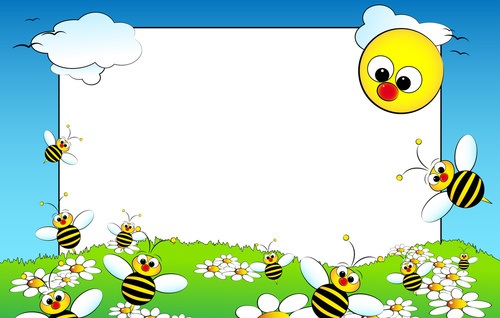 ДОБРЫЙ
 ДЕНЬ
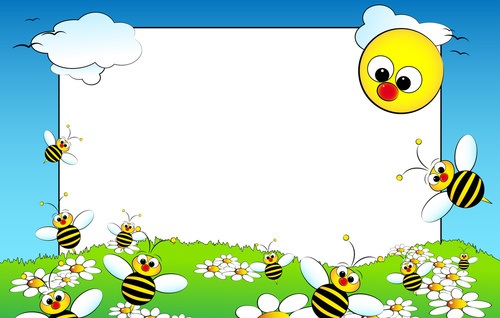 ПРОГРАММА ЛЕТНЕГО ОТДЫХА
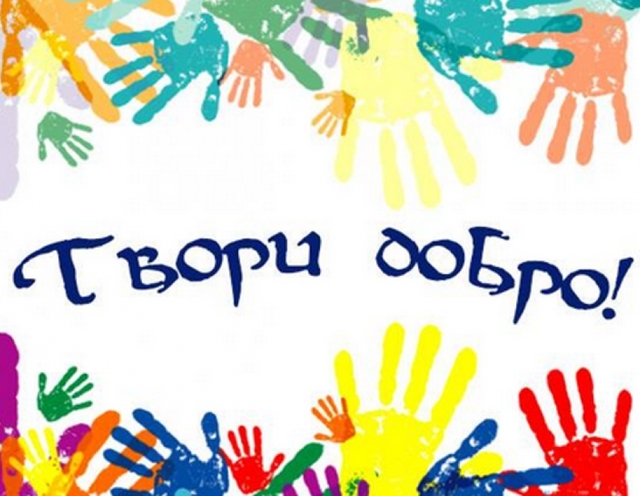 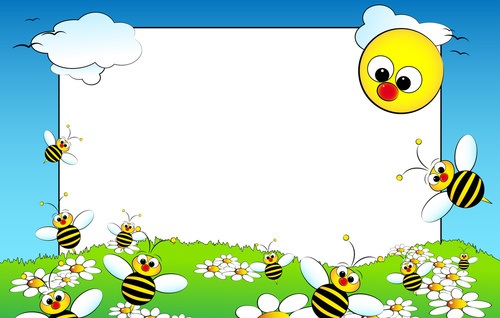 Цель
Создание условий для активного отдыха детей.
Задачи программы:
- воспитывать у детей и подростков интерес к активным формам времяпрепровождения через участие в отрядных и общелагерных мероприятиях;
- формировать у детей позитивные ценностные ориентации путём включения в игровую модель смены;
- содействовать укреплению здоровья детей через систему физкультурно–оздоровительных мероприятий;
- способствовать формированию экологической культуры детей
- способствовать развитию лидерских, организаторских возможностей детей через организацию различных видов деятельности;
-развивать навыки межличностного общения, продуктивного сотрудничества и сотворчества
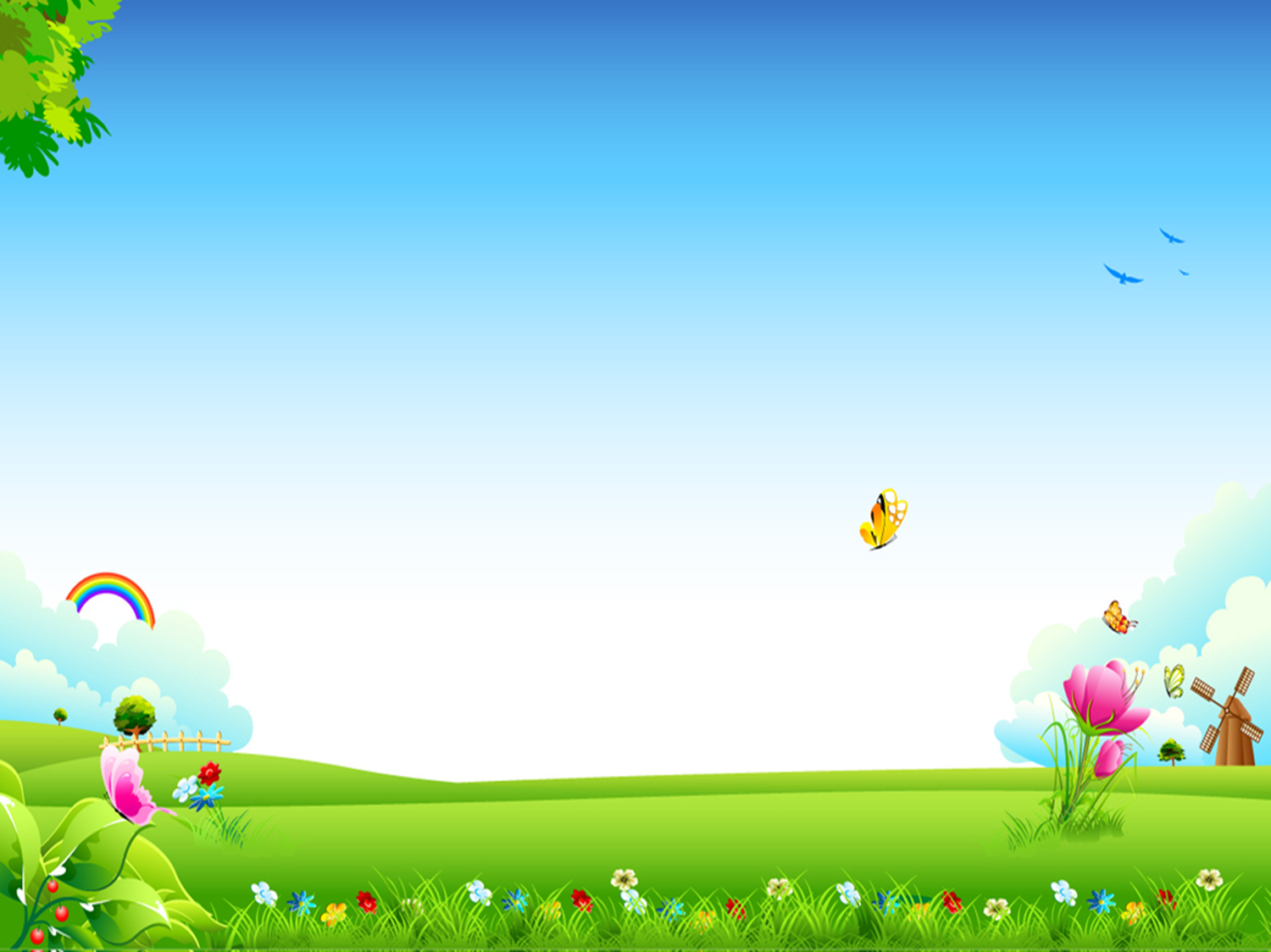 ХОЗЯЮШКА ПАСЕКИ – НАЧАЛЬНИК ЛАГЕРЯ
Волшебная  пчела – организатор  лагеря.
Семьи - отряды в лагере.
Друзья Волшебной пчёлки - воспитатели отрядов.
Пчелки помощники - вожатые.
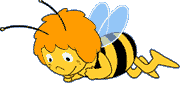 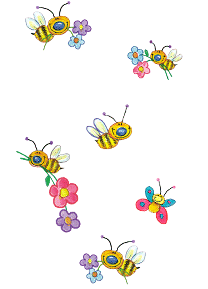 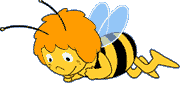 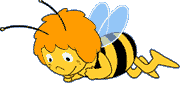 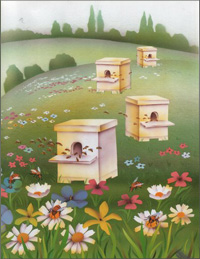 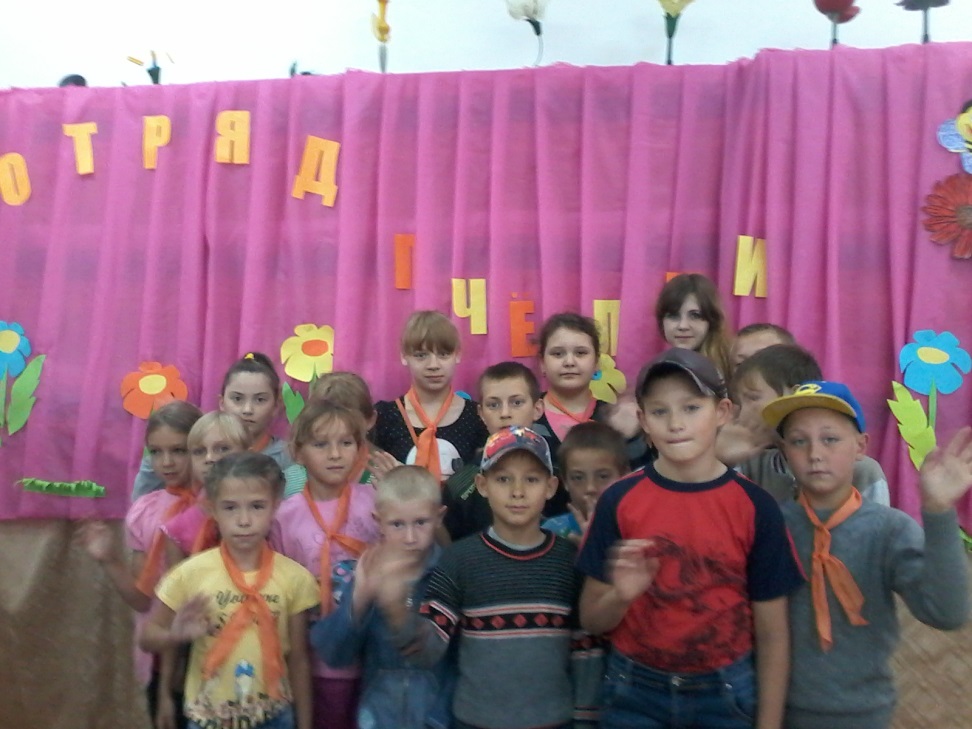 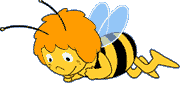 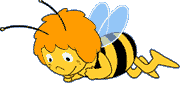 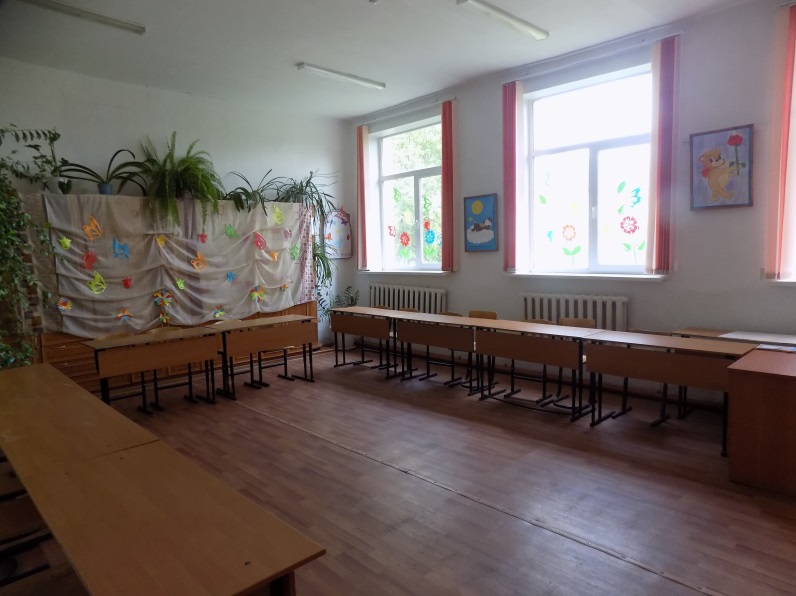 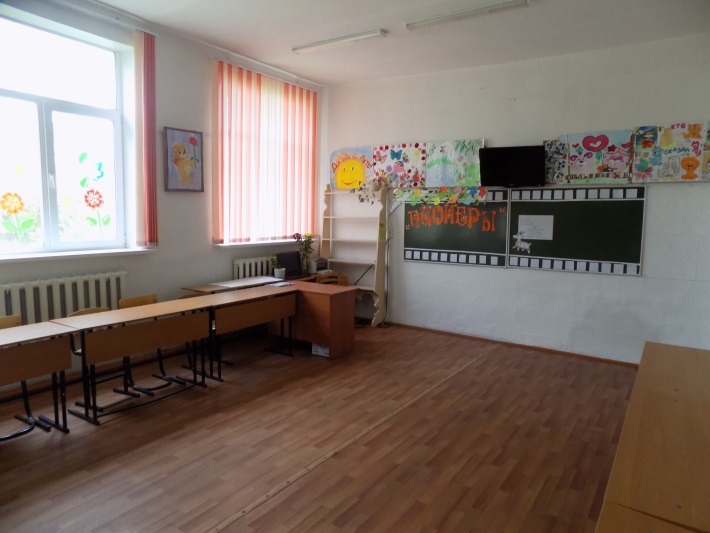 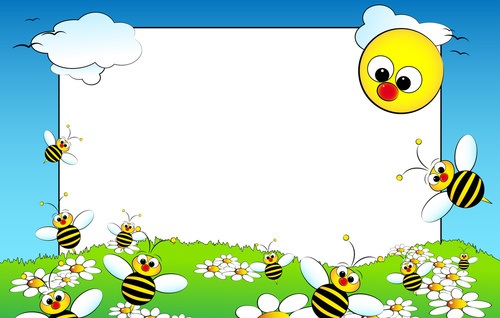 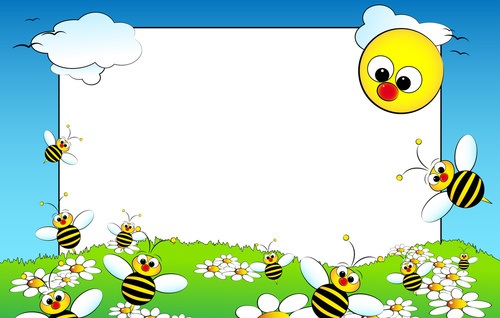 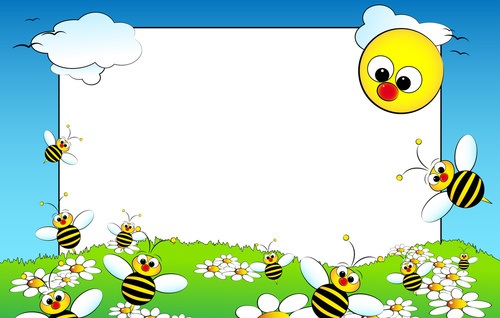 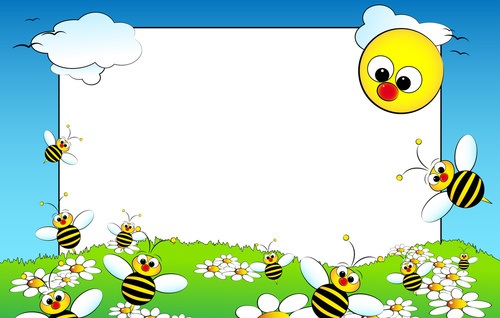 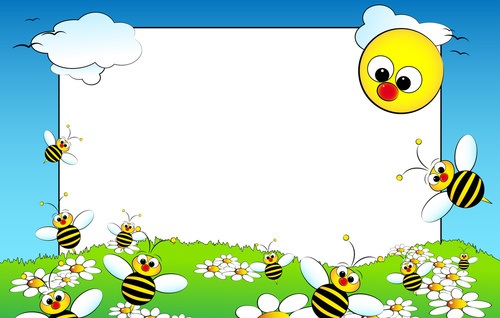 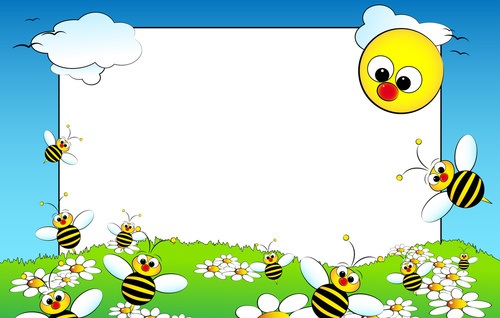 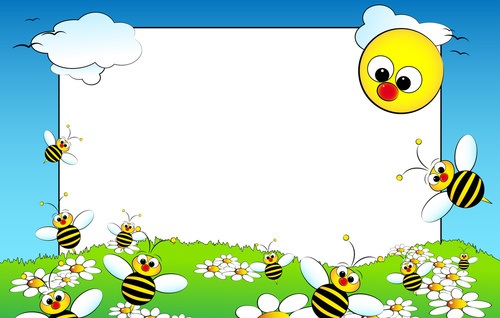 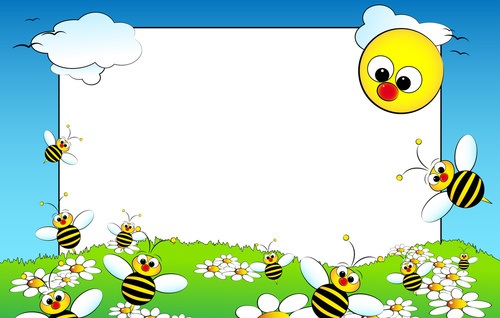